Close Encounters of the Third Kind
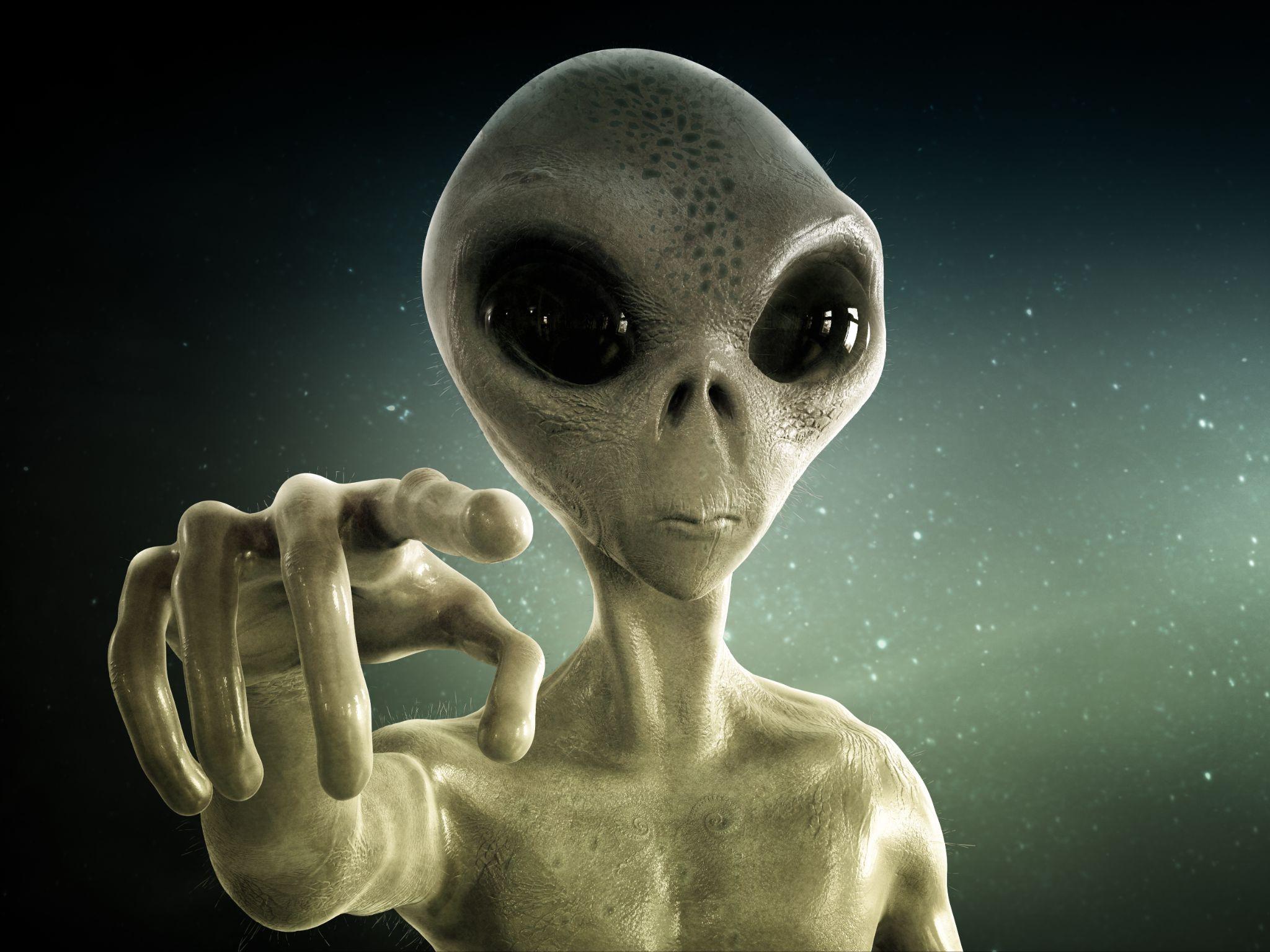 How We Broadcast Ourselves
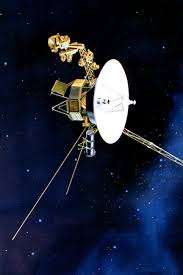 Radio Waves
Voyager 
Habitable atmosphere
Lasers 
Direct transmissions
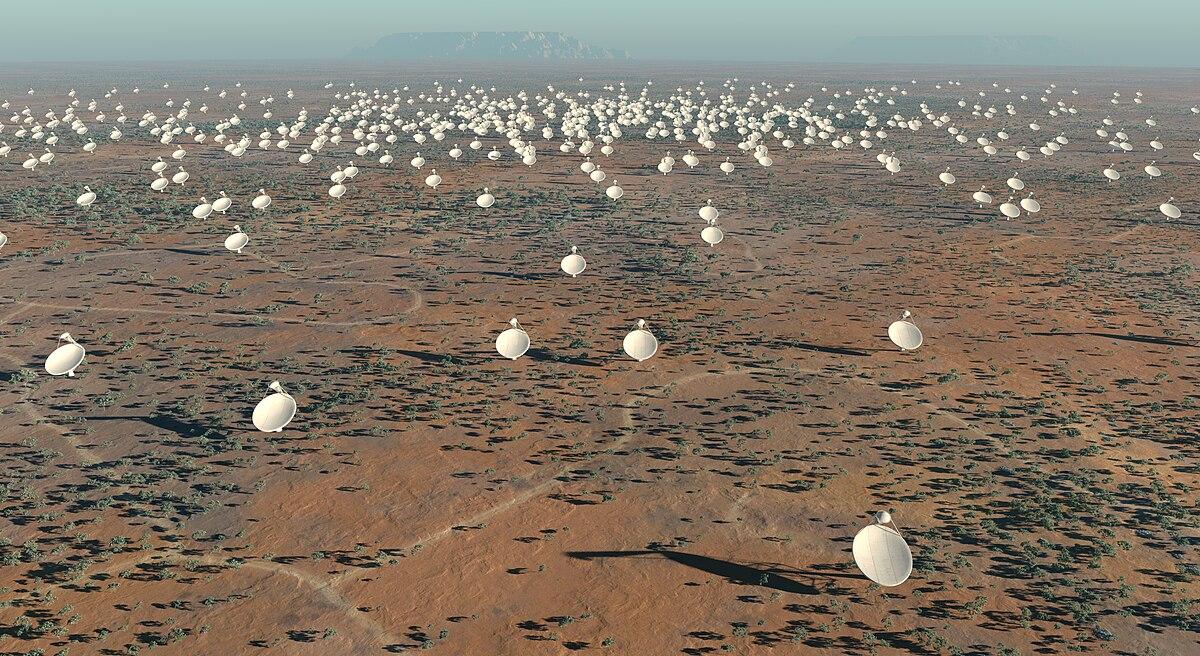 [Speaker Notes: 200 ish light years. First real transmission is 1936 Berlin Olympic Games.
We are out pashing radio
January 16, 1995 15 billion miles away. Reached interstellar in 2012]
WOW Signal
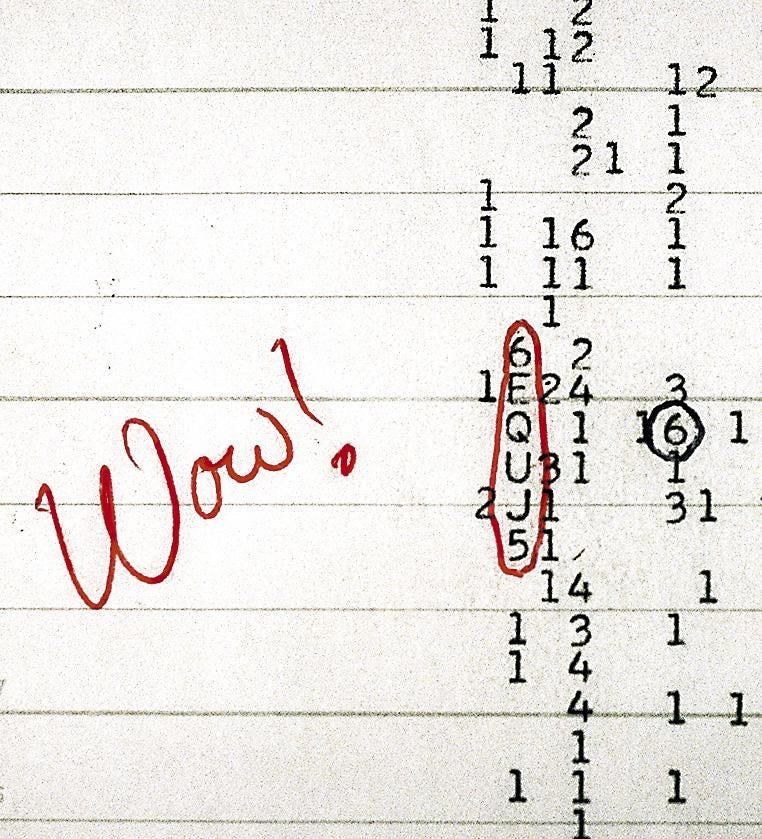 1977
Burst of energy over planet
Cannot be recreated
Still unsure what caused it
Sent a message back in 2012
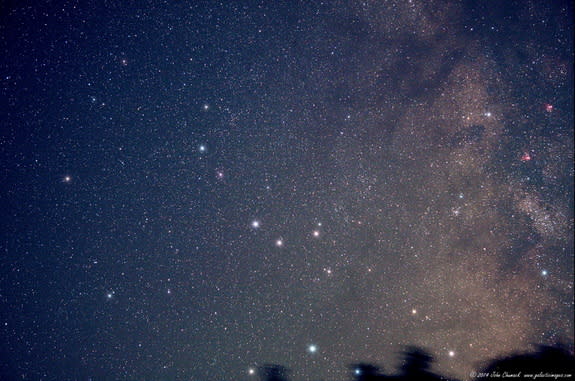 [Speaker Notes: Sagittarius]
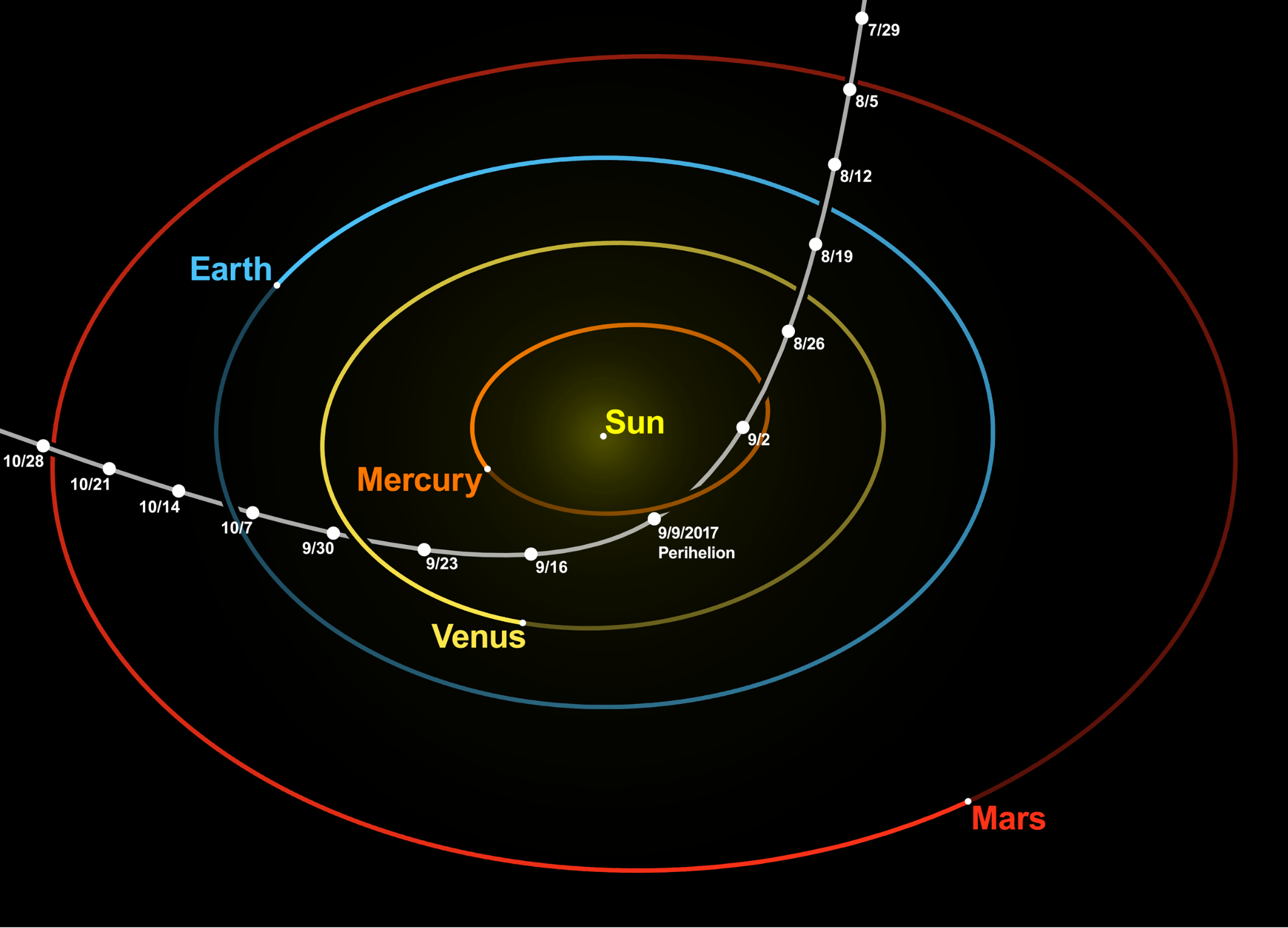 Oumuamua
2017
First known interstellar object
Still debated
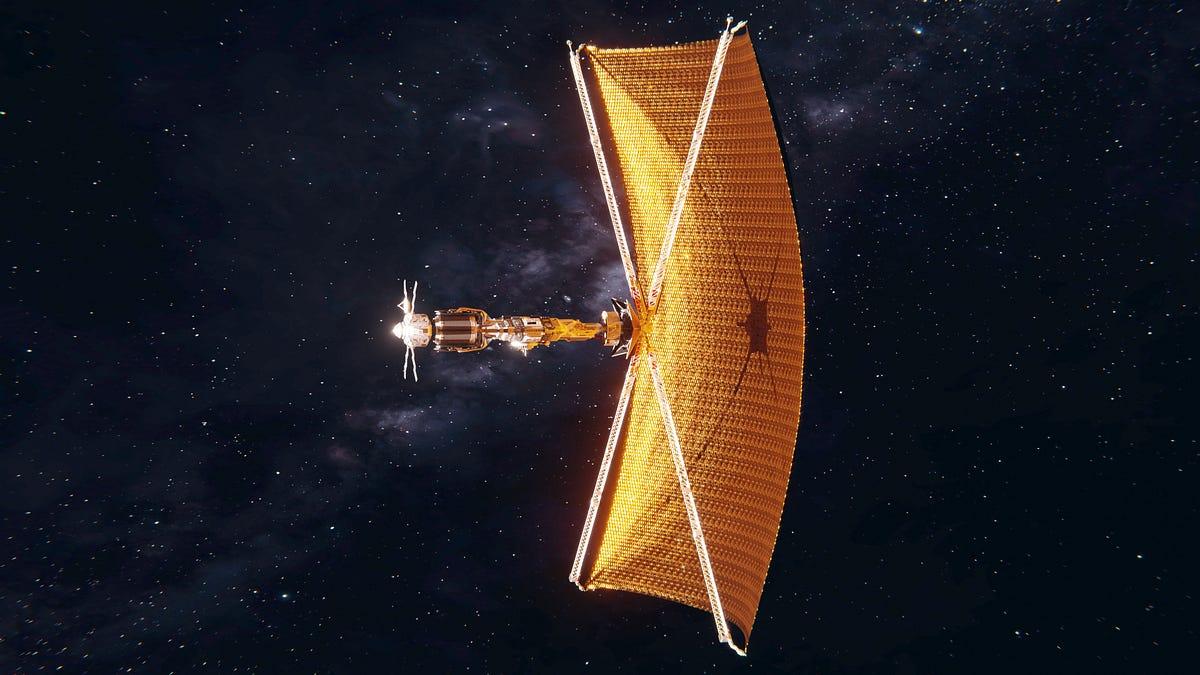 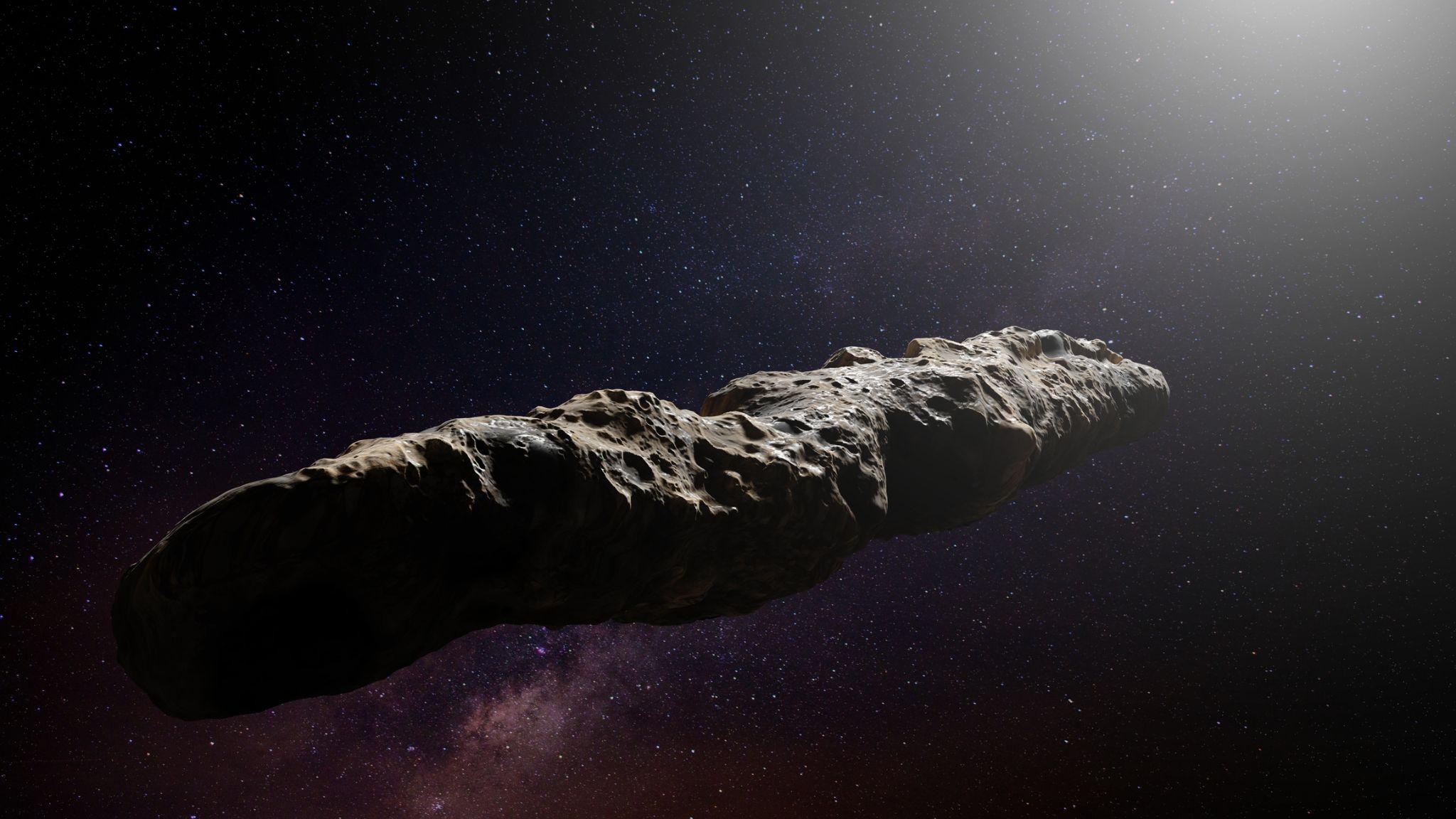 [Speaker Notes: First known interstellar object detected in our solar system.It accelerated away from the sun without a visible tail like comets usually have.]
LGM-1 (“Little Green Men”)
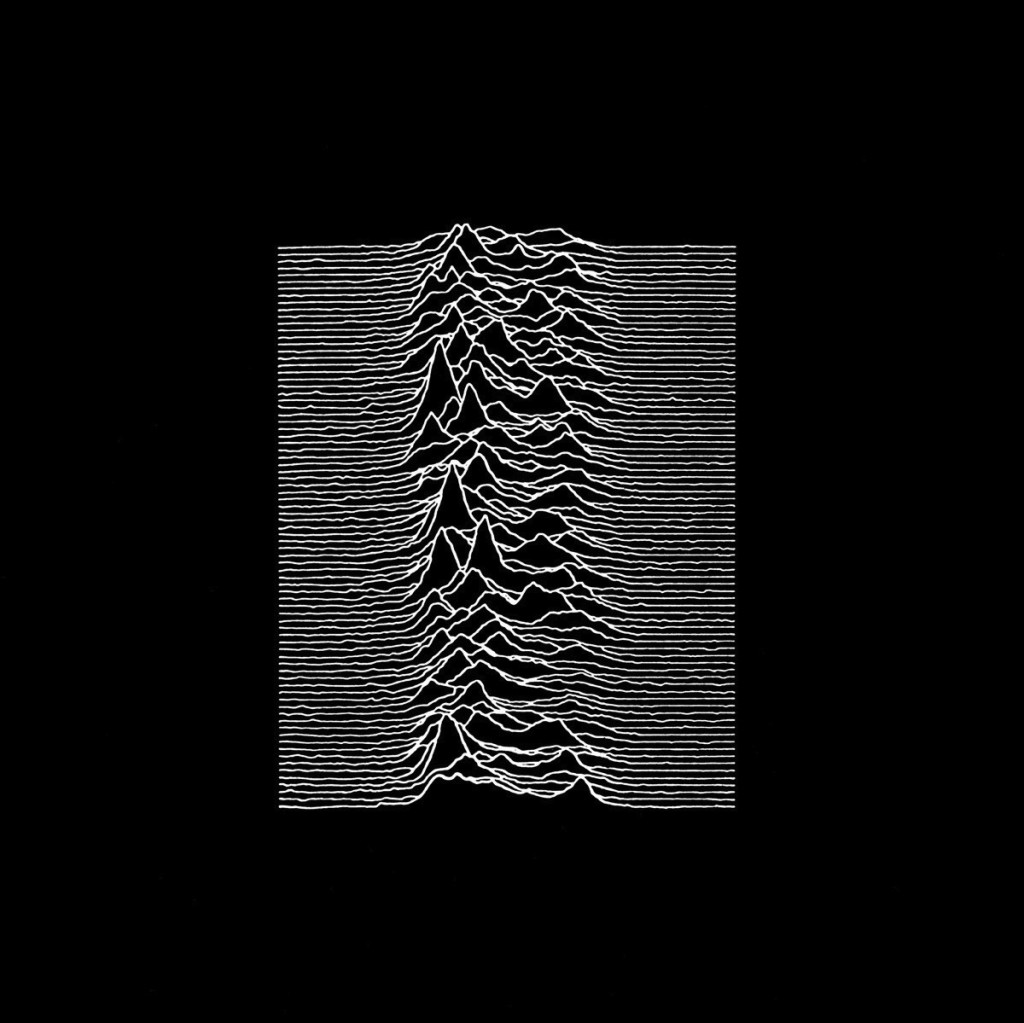 1967
Discovered by Jocelyn Burnell
Pulses were exactly 1.3 seconds apart
Album cover for Unknown Pleasures by Joy Division
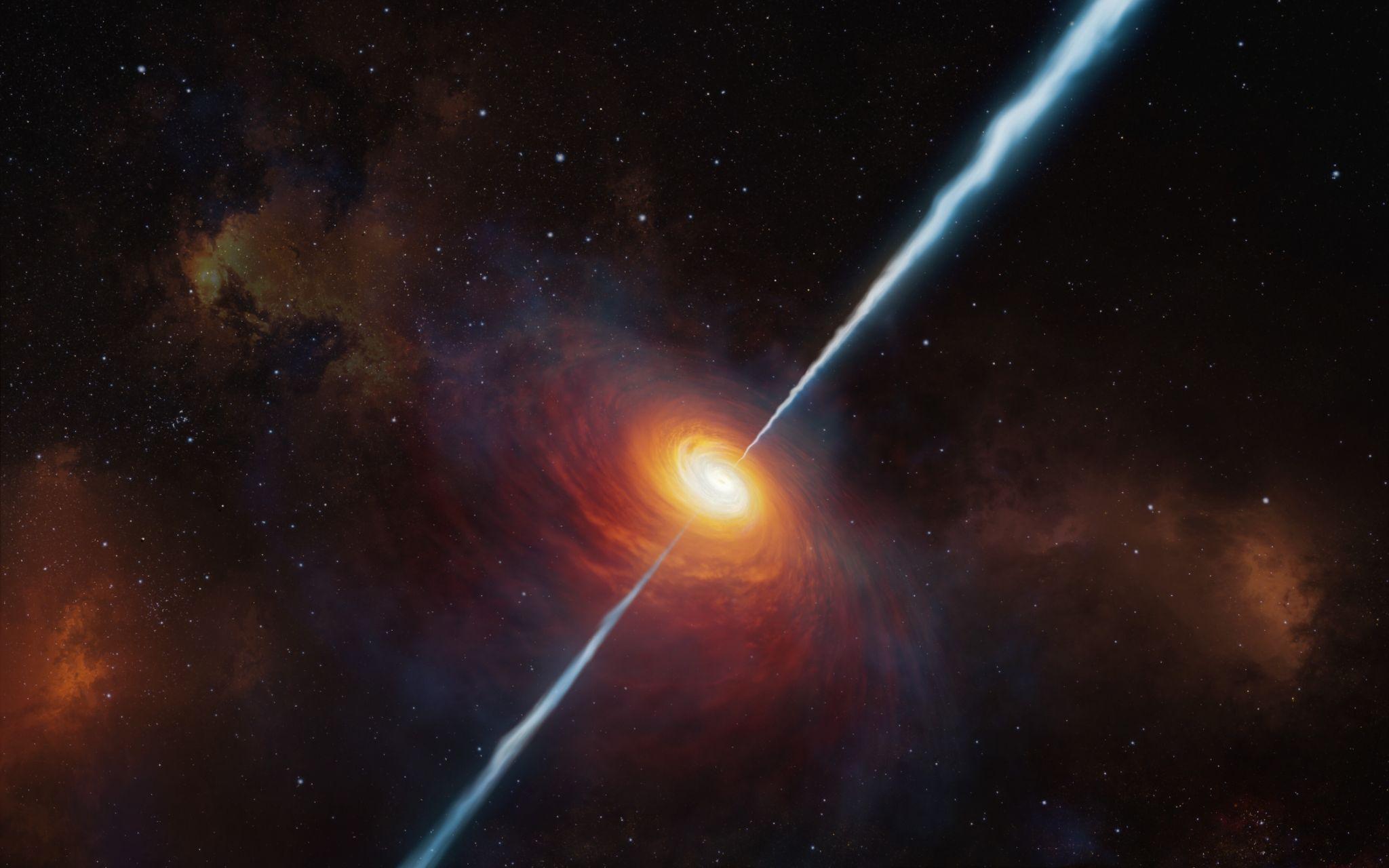 Why Haven’t We Found Anything
Little government interest
Insanely large distances
Super direct transmissions
Wrong signals
The “Great Filter”
Only searching for about 50 years (0.000000003%)
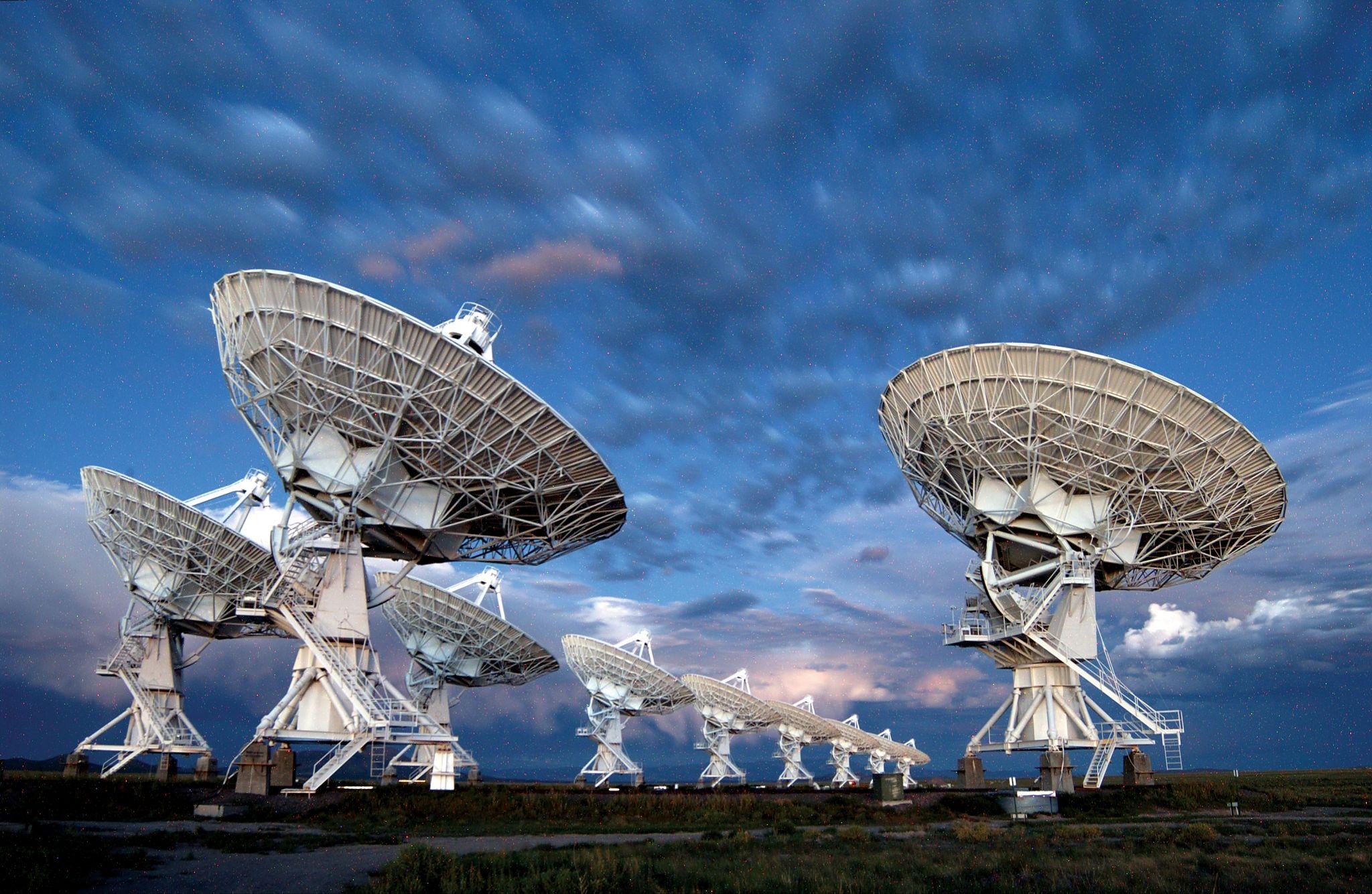 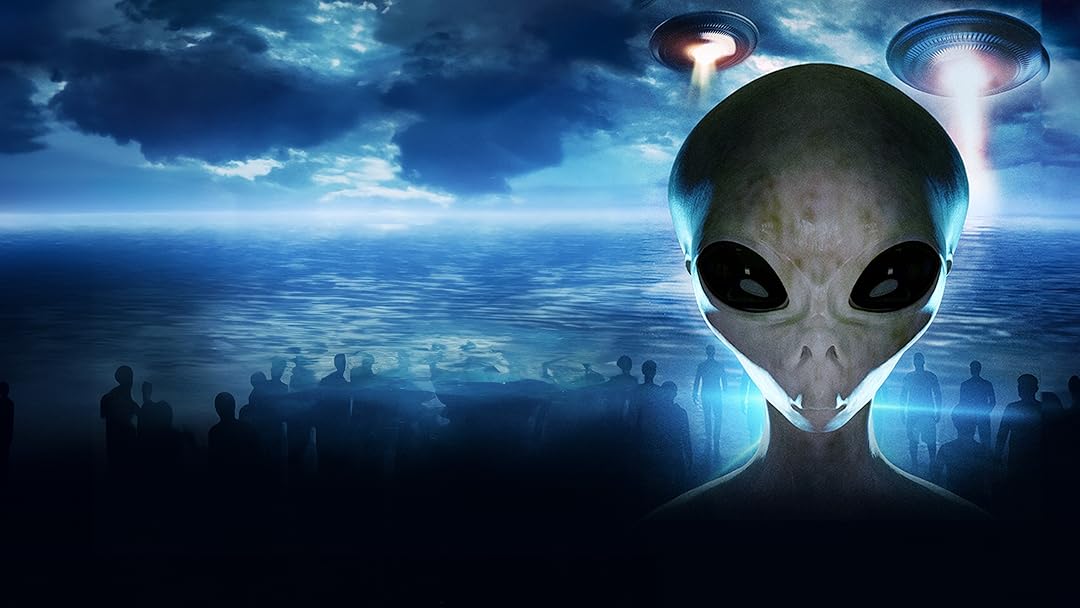 [Speaker Notes: NASA is 0.3% and was 0.7% during the space race
Overall, 65% of U.S. adults say it is essential that NASA continue to be involved in space exploration, the survey finds. A smaller share (32%) believe that private companies will ensure enough progress is made in space exploration, even without NASA's involvement.
Life has been possible for just under 13 billion years]
How This Affects Society
International/Interplanetary issue
Alien myths bring us together
Collaboration
Change in ideals
Being alone
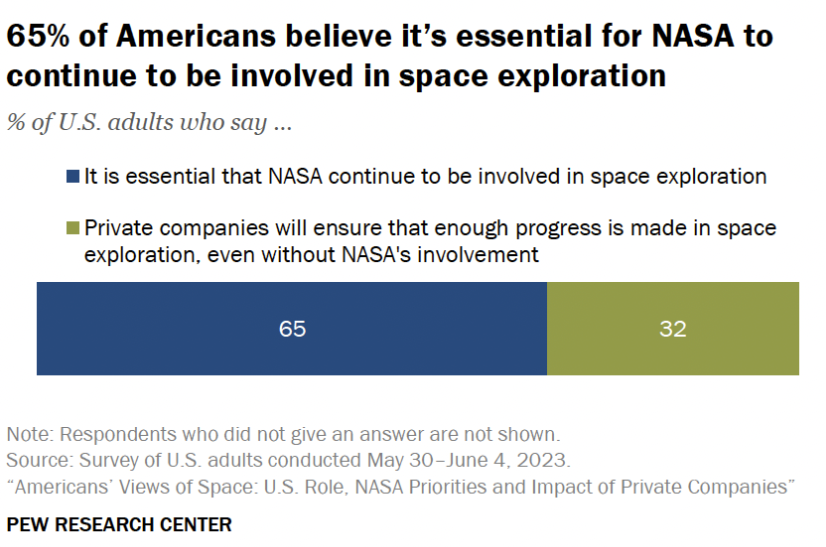 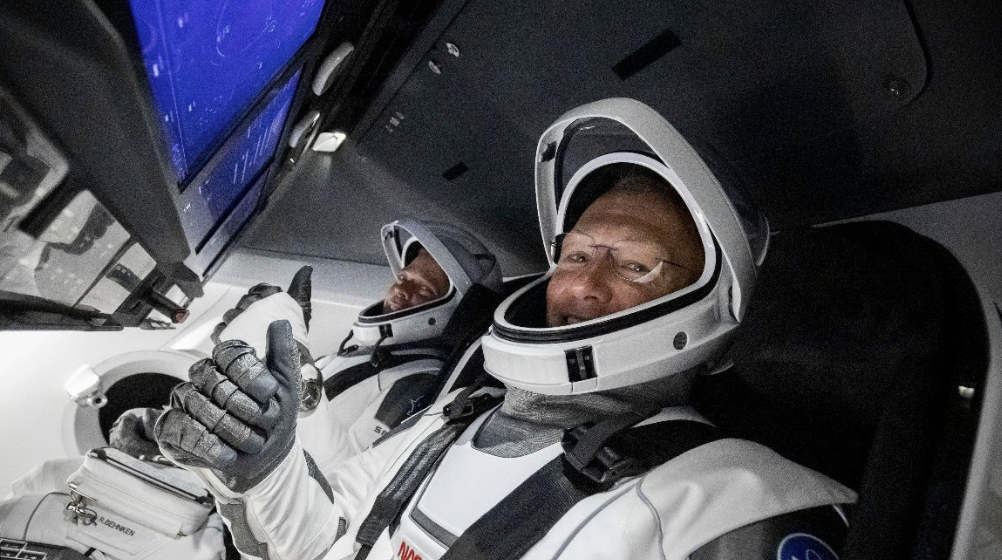 [Speaker Notes: WILL I close my eyes and listen.
JULIA I feel them all around me, shuffling and breathing and
being.
WILL I open my eyes and look.
ALICE And I think, if we are feeling this together,
if we are in this moment together,
maybe that’s enough.]
“The Science behind “Unknown Pleasures.”” Royvanrijn.com, 16 Feb. 2015, www.royvanrijn.com/blog/2015/02/the-science-behind-unknown-pleasures/. Accessed 19 May 2025.
The. “What Distinguishes a Star from a Quasar? - National Radio Astronomy Observatory.” National Radio Astronomy Observatory, 2021, public.nrao.edu/ask/what-distinguishes-a-star-from-a-quasar/.
‌LEMMiNO. “The Great Silence.” YouTube, 30 Nov. 2018, www.youtube.com/watch?v=ryg077wBvsM. Accessed 4 July 2020.
Murphy, Chad. “’3 Body Problem’: Netflix Sci-Fi Show Makes Mysterious Ohio State Wow! Signal a Plot Point.” Yahoo Entertainment, 16 Apr. 2024, www.yahoo.com/entertainment/3-body-problem-netflix-sci-173531923.html. Accessed 19 May 2025.

‌